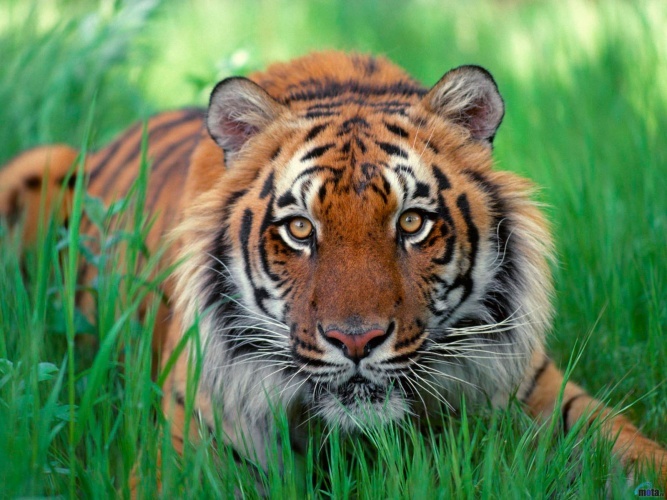 Интересные факты о животных
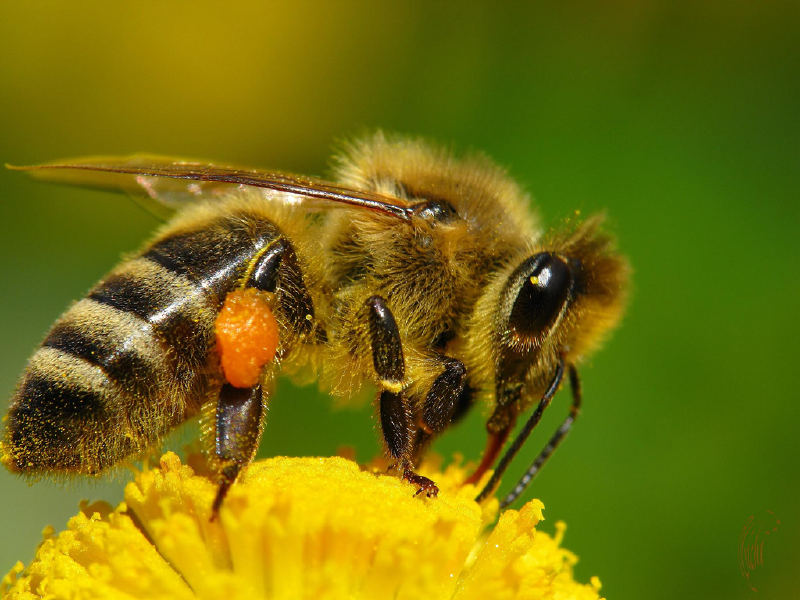 Чтобы сделать килограмм меда, пчелка должна облететь 2 млн. цветков.
Ленивцы проводят 75 % жизни во сне.
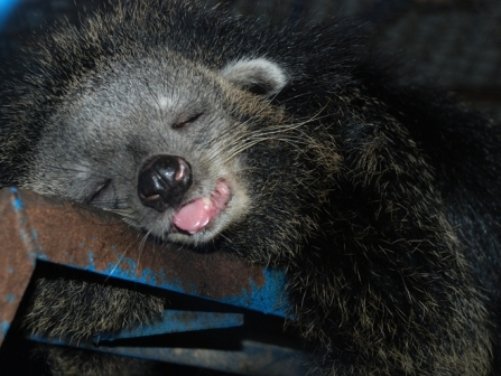 . Пингвины могут подпрыгивать в высоту больше, чем на полтора метра.
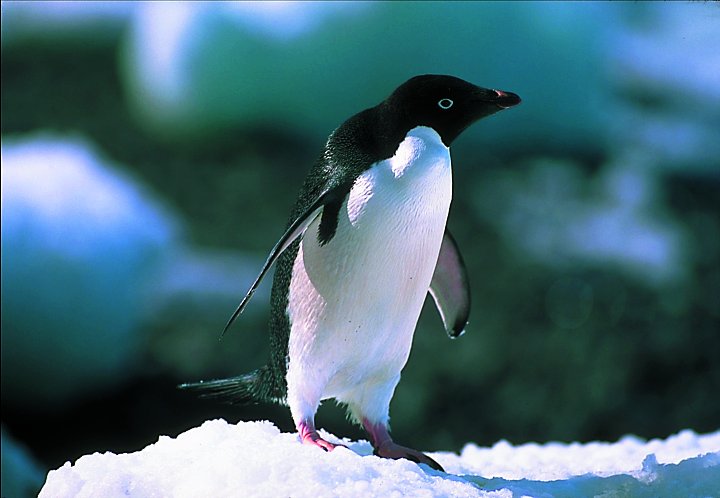 Шимпанзе - единственные животные, которые могут узнавать себя в зеркале.
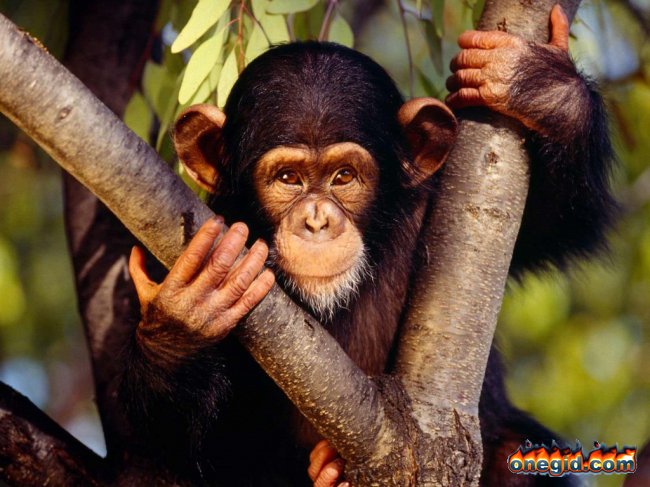 Блоха может прыгать на 33 см за один прыжок. Если бы люди имели такую же прыгучесть, человек мог бы совершать прыжки на 213 метров! 

Самец императорской моли может почувствовать и найти самку своего вида с расстояния в два километра.
 На передних лапах тигра по пять пальцев, а на задних - по четыре. Тигриные когти достигают длины 8-10 см.

 Разновидность морской звезды, называемая Lunckia columbiae может полностью воспроизвести свое тело из частицы длиной в 1 сантиметр.

. Из-за механизма, отражающего свет назад к сетчатке, ночное зрение тигров в шесть раз лучше, чем у людей.

 Змеи могут спать 3 года подряд, ничего не принимая в пищу.
Игуана может находиться под водой до 28 минут.
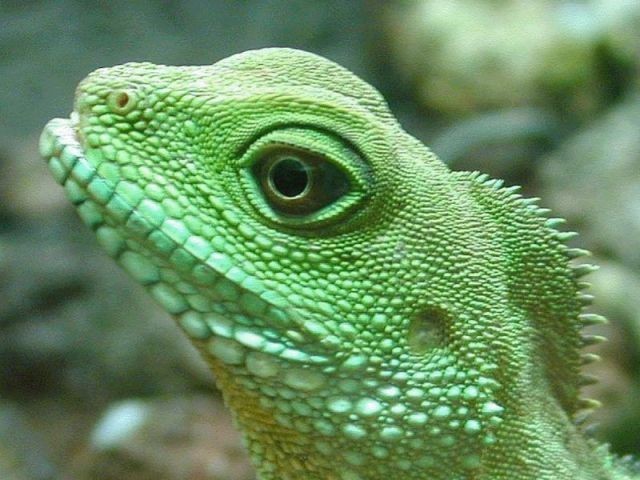 Самый длинный из зарегестрированных полетов курицы длился 13 секунд.
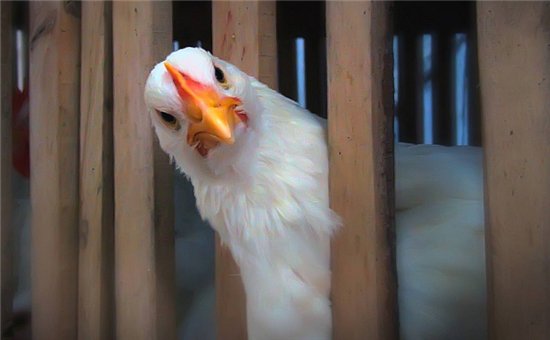 Хорьки спят до 20 часов в сутки.
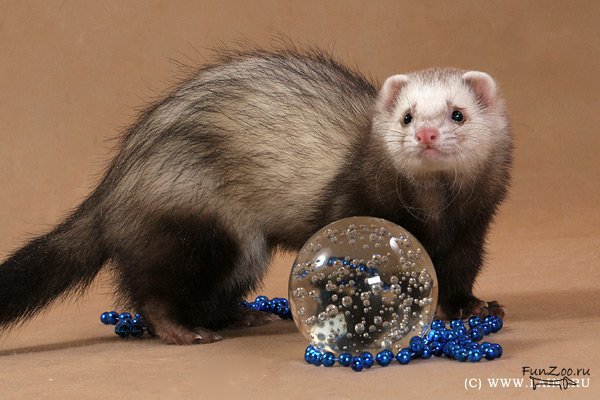 Слоны и люди - единственные млекопитающие, которые могут стоять на голове.
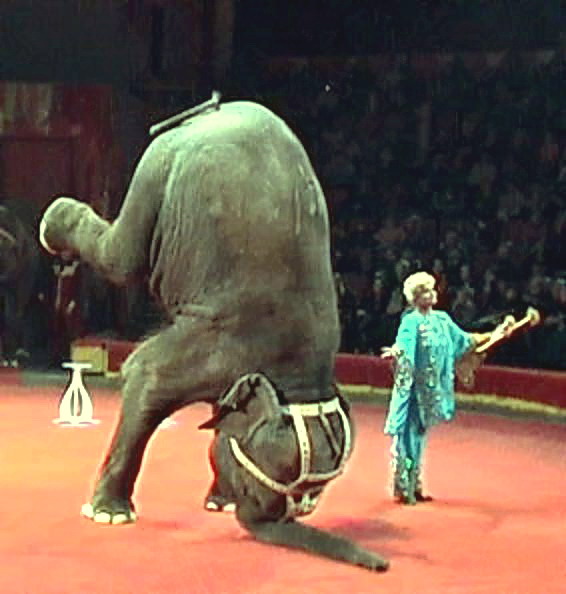 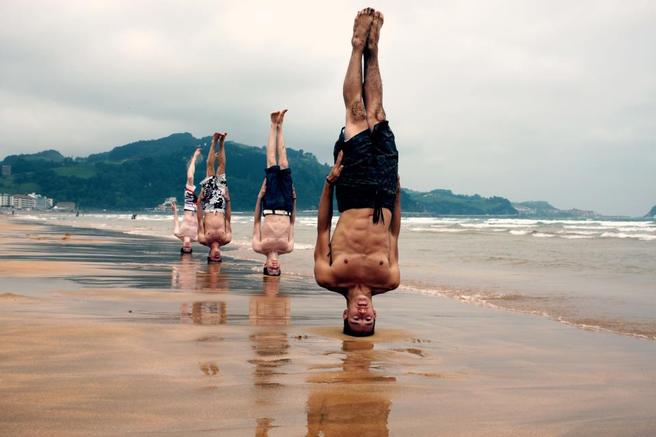 Колибри не могут ходить.
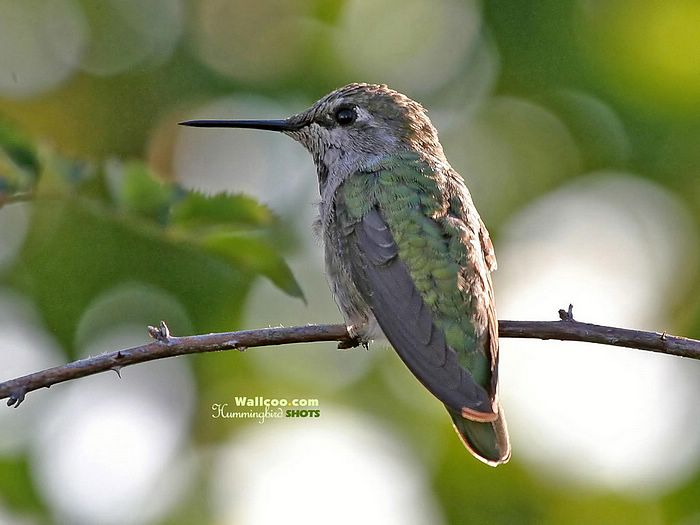 Если бы летучая мышь услышала свой крик, которым она лоцирует, неотраженным, она бы оглохла. Поэтому перед испусканием лоцируещего крика мышь дает писк, который заставляет мышцы слухового аппарата напрягаться, и громкий крик она воспринимает уже нормально.
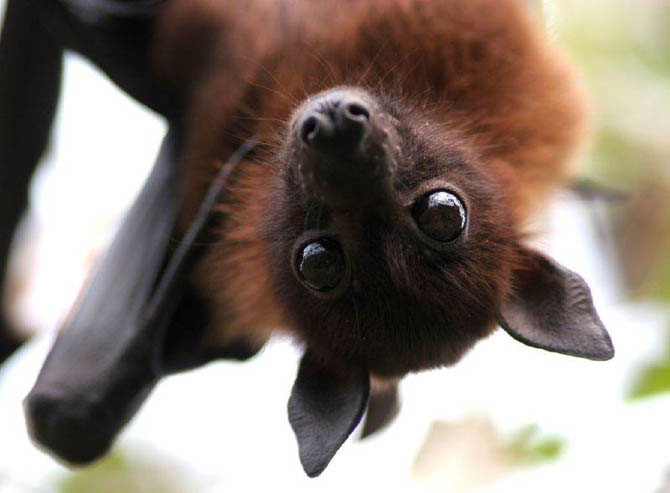 Несмотря на горб, позвоночник у верблюда прямой.

 У акул иммунитет к раку.

 Морская звезда может вывернуть свой желудок наизнанку.

 Животное, которое дольше всех может не пить - крыса.

 Бегемоты рождаются под водой.
Орангутанги предупреждают об агрессии громкой отрыжкой.
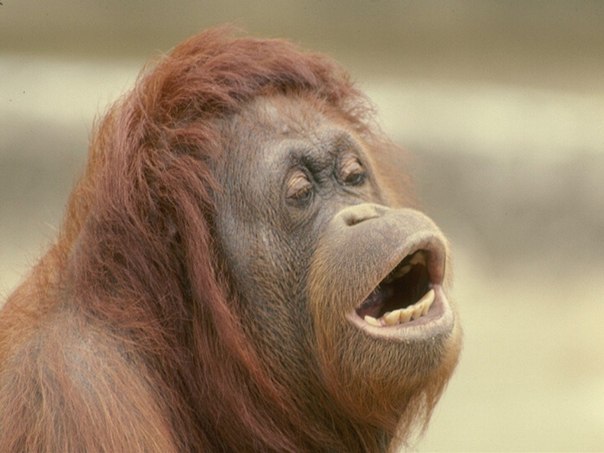 Зебра - белая с черными полосами, а не наоборот.
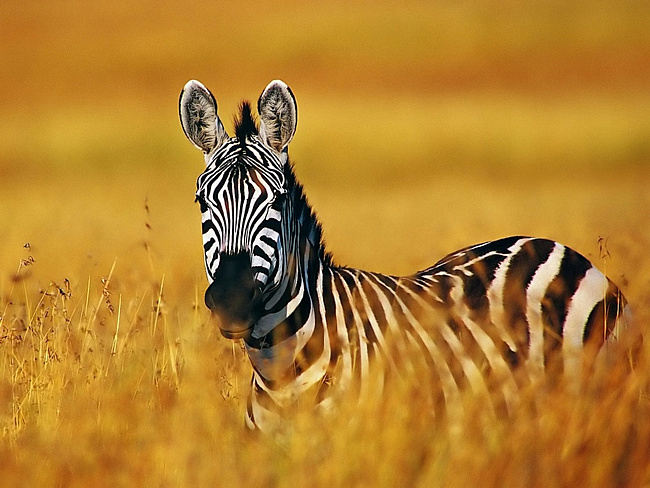 В теле гусеницы больше мышц, чем в теле человека.
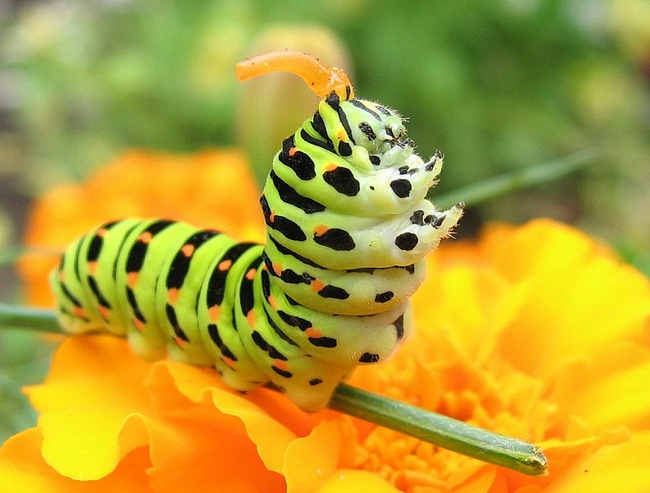 Лисий хвост меняет свой внешний вид в зависимости от времени года, зимой он особенно красив.
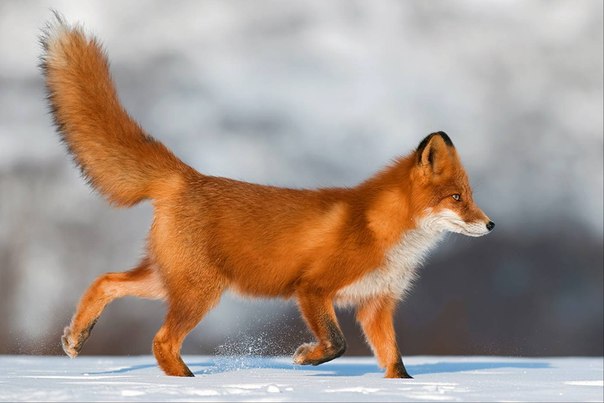 Самое маленькое сердце из всех хищников имеет… лев.
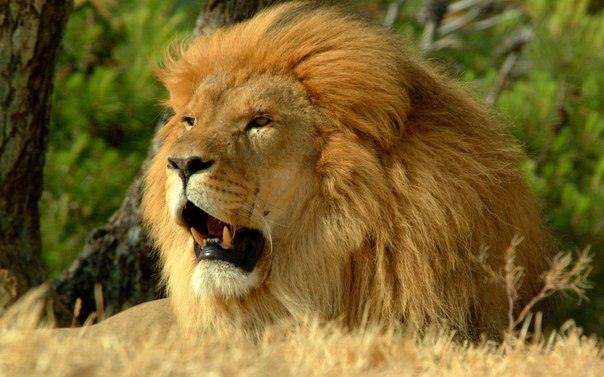 Если нет другой пищи, шакалы способны долгое время питаться травой.
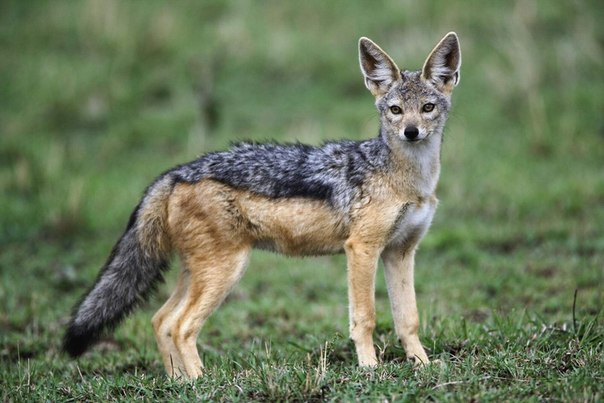 Ученые утверждают, что лошади видят цветные сны.
Ученые утверждают, что лошади видят цветные сны.
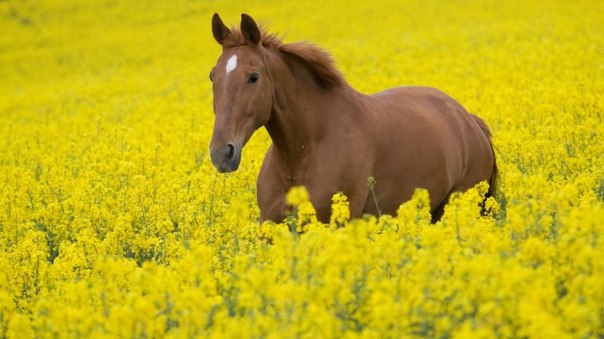 Подсчитали, что около миллиона деревьев на земле выросли благодаря белкам, которые зарыли орехи в землю, и забыли, где они это сделали.
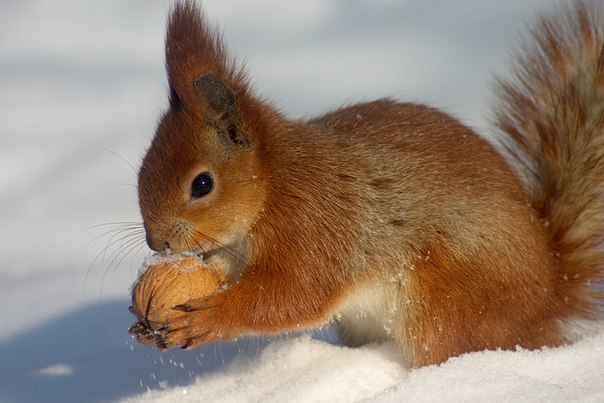 Кенгуру передают друг другу сигналы об опасности с помощью хвоста: увидев хищника, они начинают барабанить хвостом по земле. Услышав этот сигнал, другие кенгуру разбегаются. С хищником обычно сражается только вожак стада.
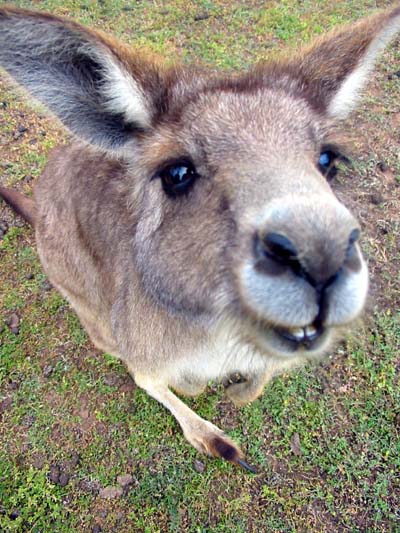